報告案件：「ビュースポットおおさか」の情報発信・活用について
資料４
１．大阪府HPによる情報発信
各ビュースポットを府のホームページで紹介（9月25日公開）。
トップ画面
エリア別
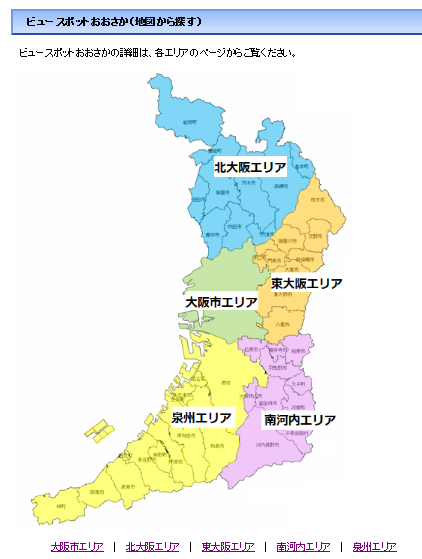 ビュースポット紹介
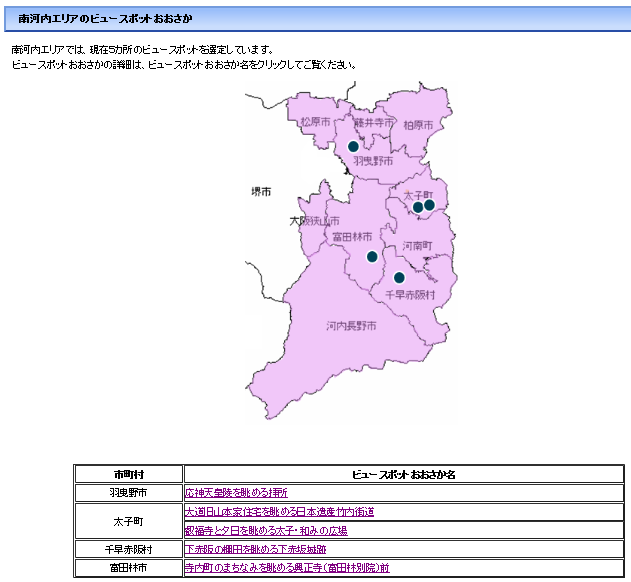 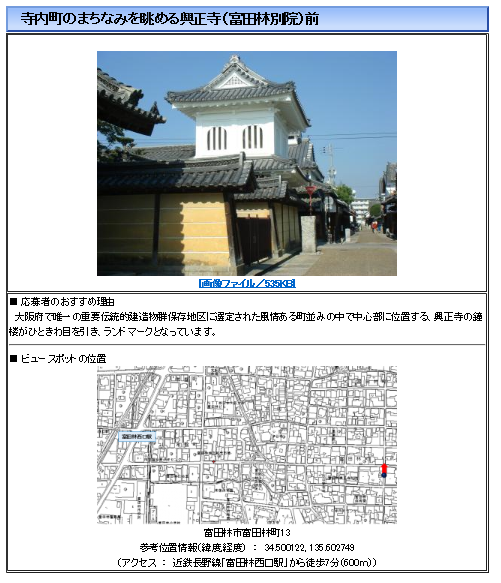 1
ビュースポット関連情報を府政だよりで紹介（10月1日発行）。
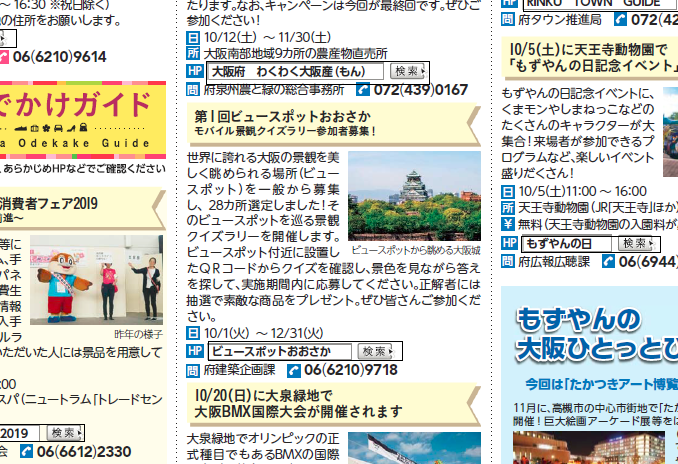 「府政だより」
10月号
「府政だより」は、大阪府HPで公開すると共に、新聞折込（ （朝日、毎日、読売、産経、日経））に加え、府内の市町村や、公立図書館、情報プラザ（府税事務所内）、警察署などにも配架しています。
2
２．ＳＮＳによる情報発信　
　気軽に情報発信できるツールで選定結果を情報発信。➢facebook　（アカウント名：@osakaMozu）
➢twitter　（アカウント名：@ osakaprefPR )。
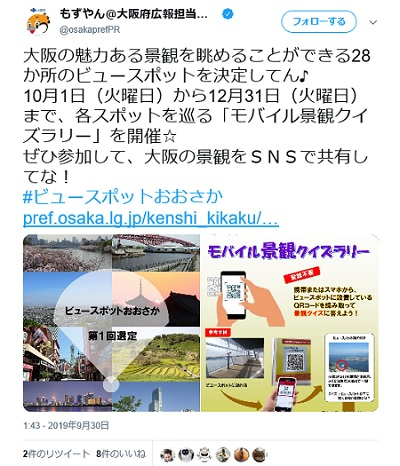 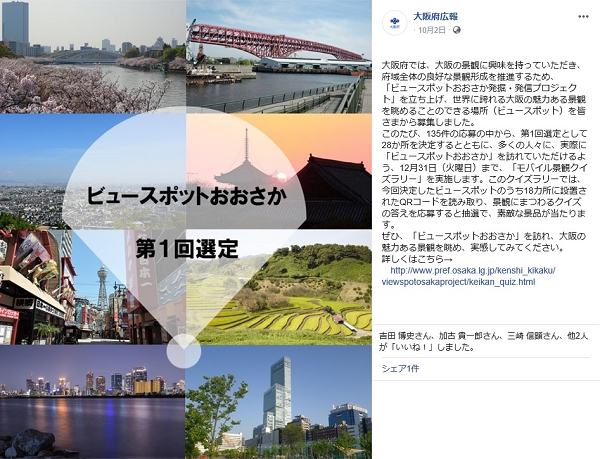 3
➢インスタグラム／おおさか景観発信プロジェクト（アカウント名：osaka_landscape）
　　選ばれたビュースポットを、順次、情報発信中。
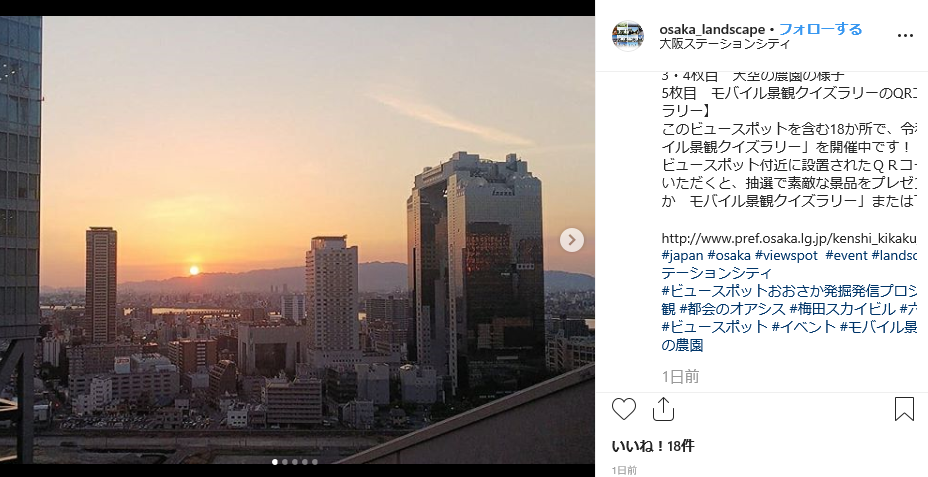 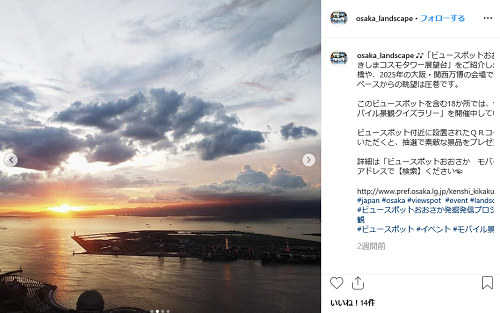 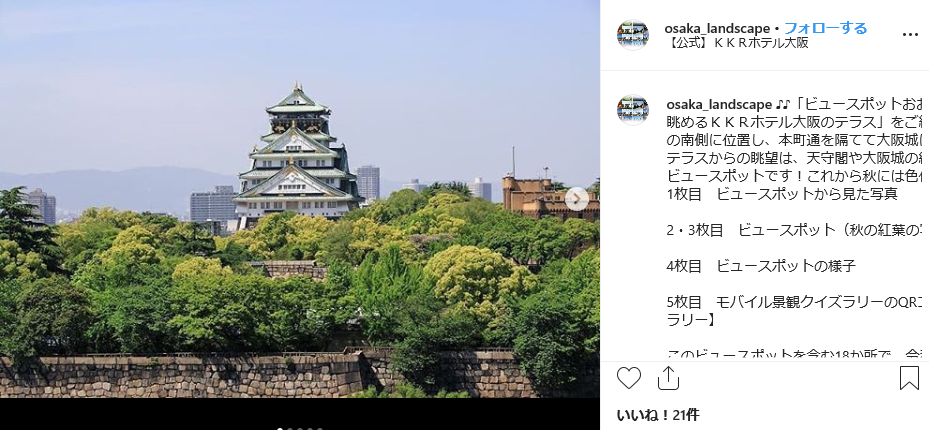 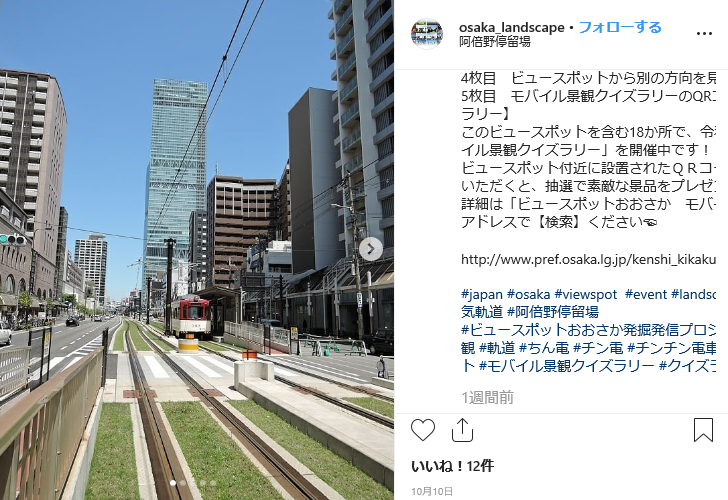 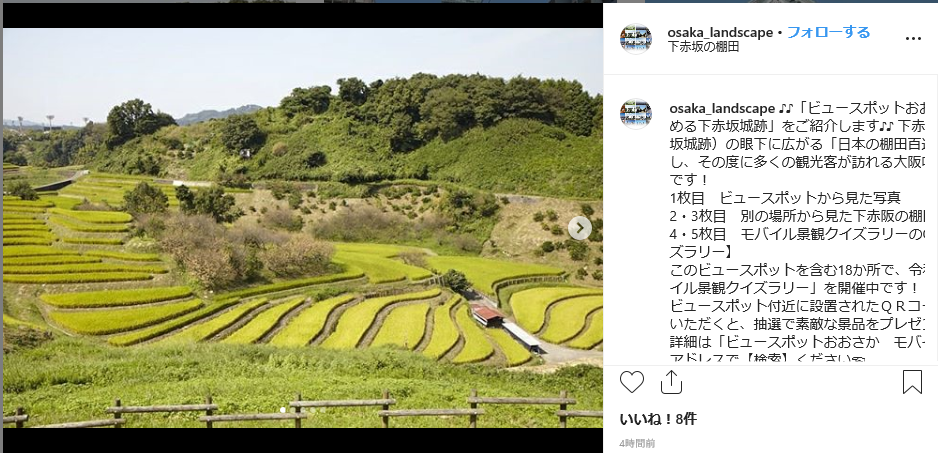 4
３．モバイル景観クイズラリー
携帯やスマホでビュースポット18か所に設置したＱＲコードを読み取り景観に関するクイズに答える「モバイル景観クイズラリー」を10月1日より開催。
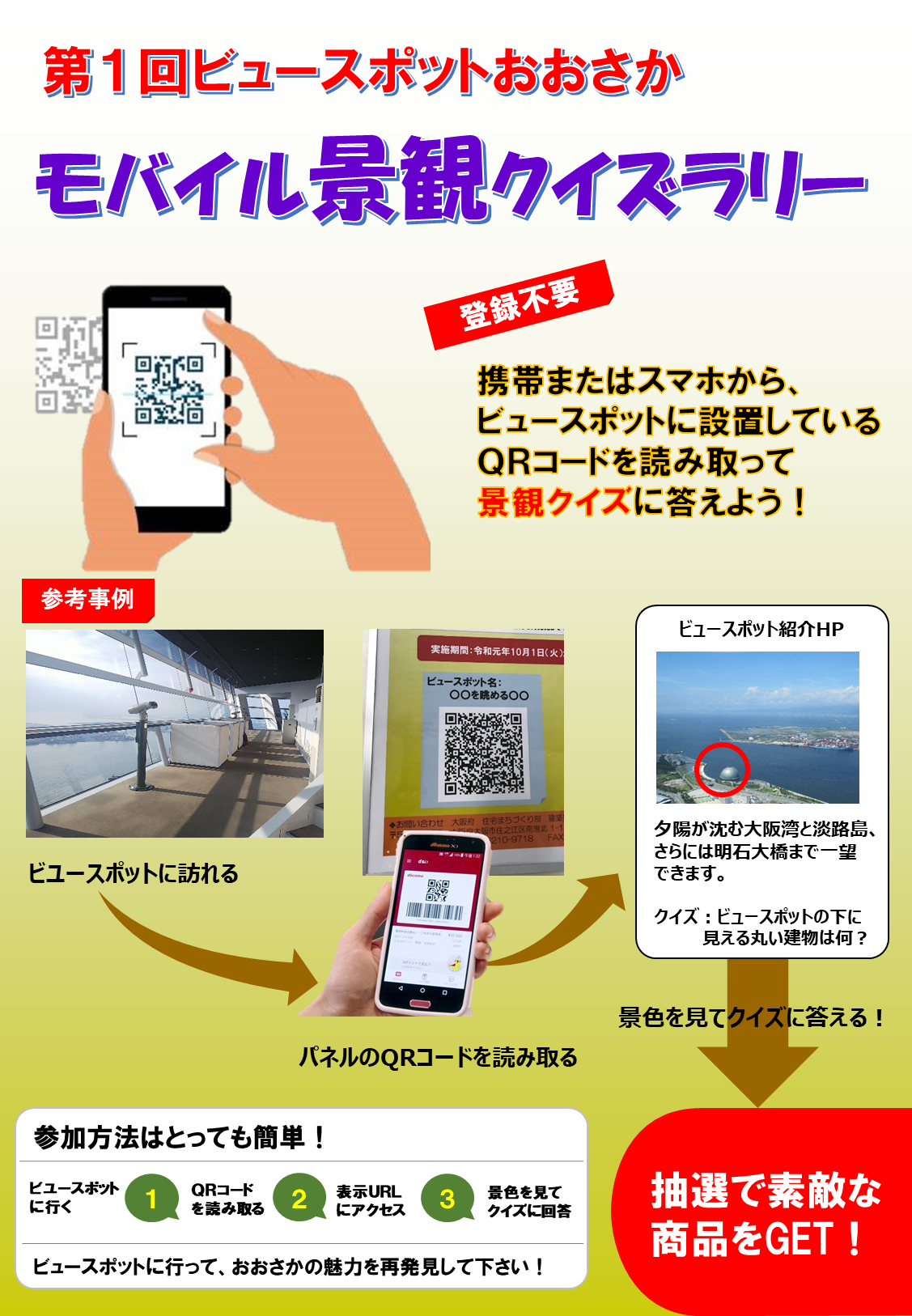 箕面大滝
あべのハルカス
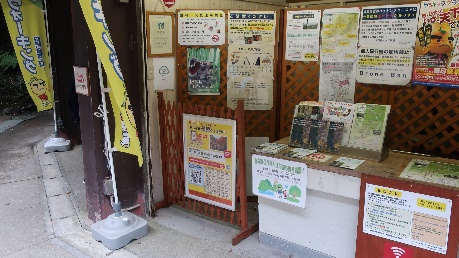 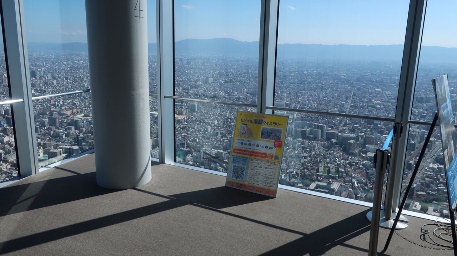 阿倍野停留場
富田林市寺内
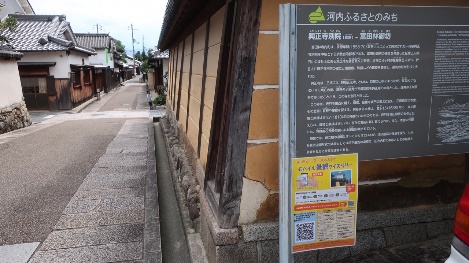 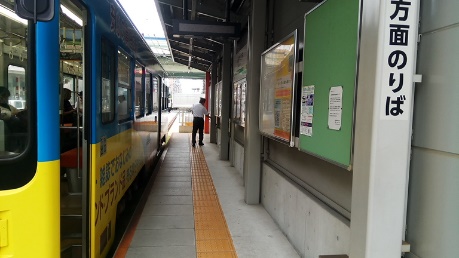 太子・和みの広場
水吞地蔵尊
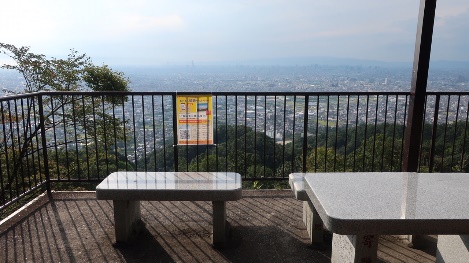 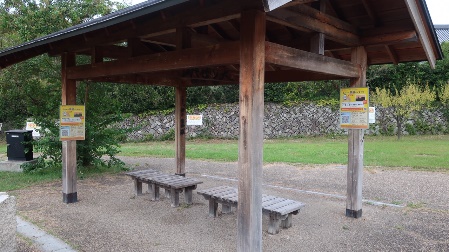 5
４．PR動画制作・「大阪府チャンネル」出演による戦略的広報
選定された地元自治体の首長等が出演したＰＲ動画を３か国語で作成し、「大阪府チャンネル」などでの放映、「OSAKA愛鑑」でのアーカイブ化。
第１回
放映例
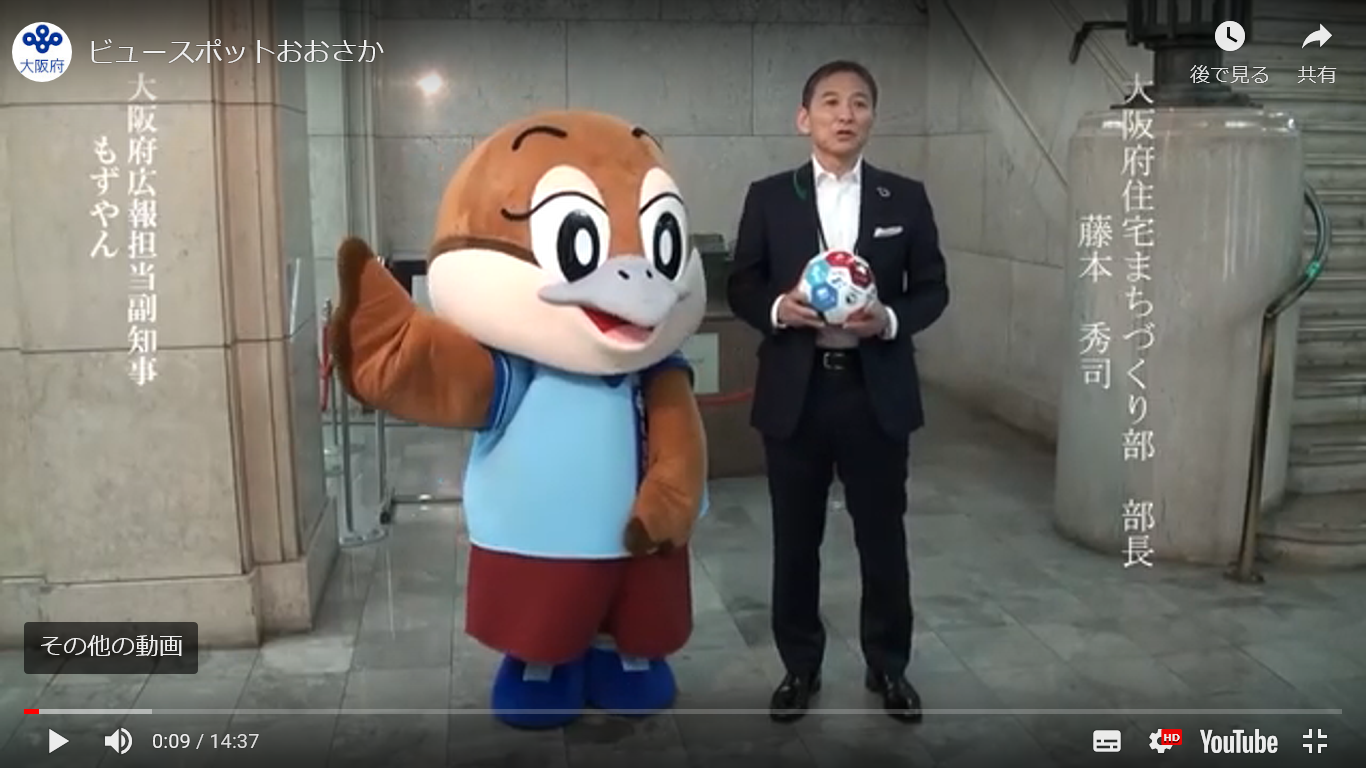 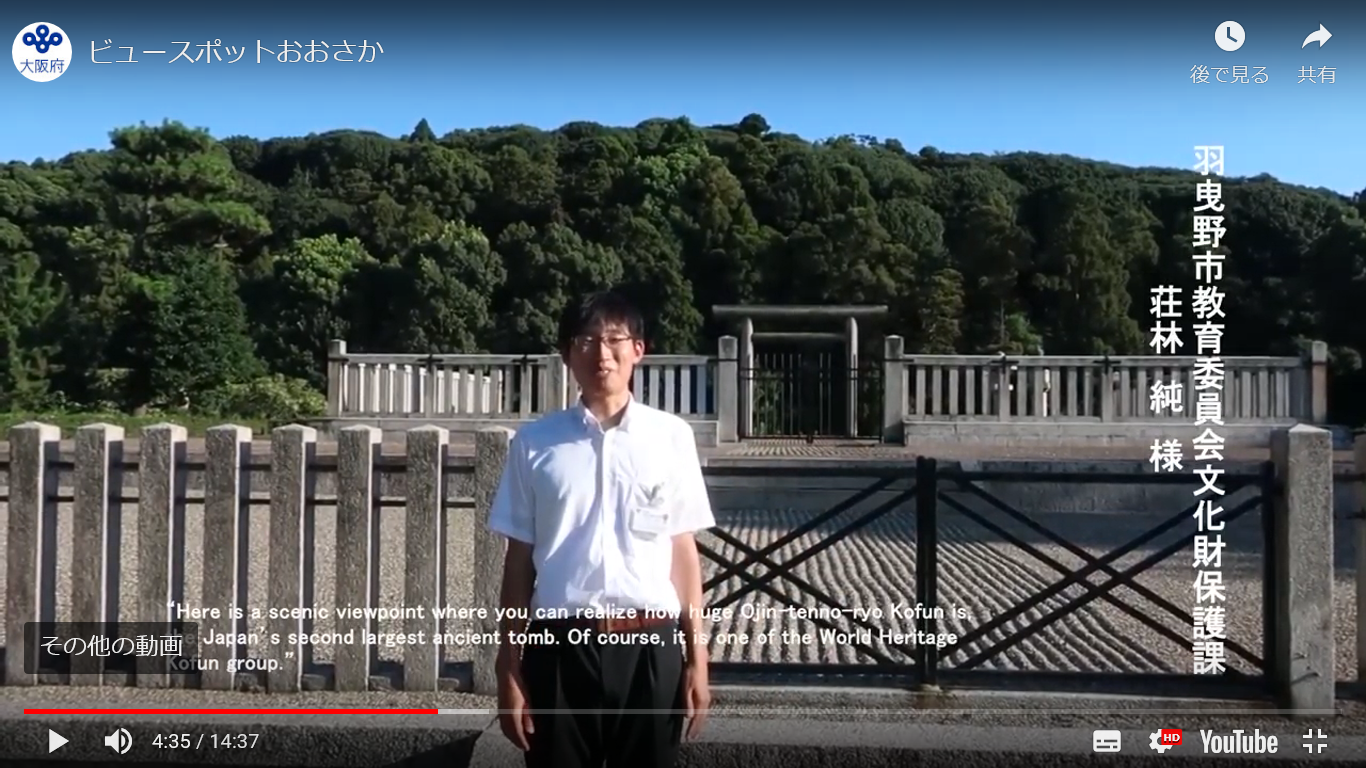 詳しくはこちら
⇛「ビュースポットおおさか」
検索
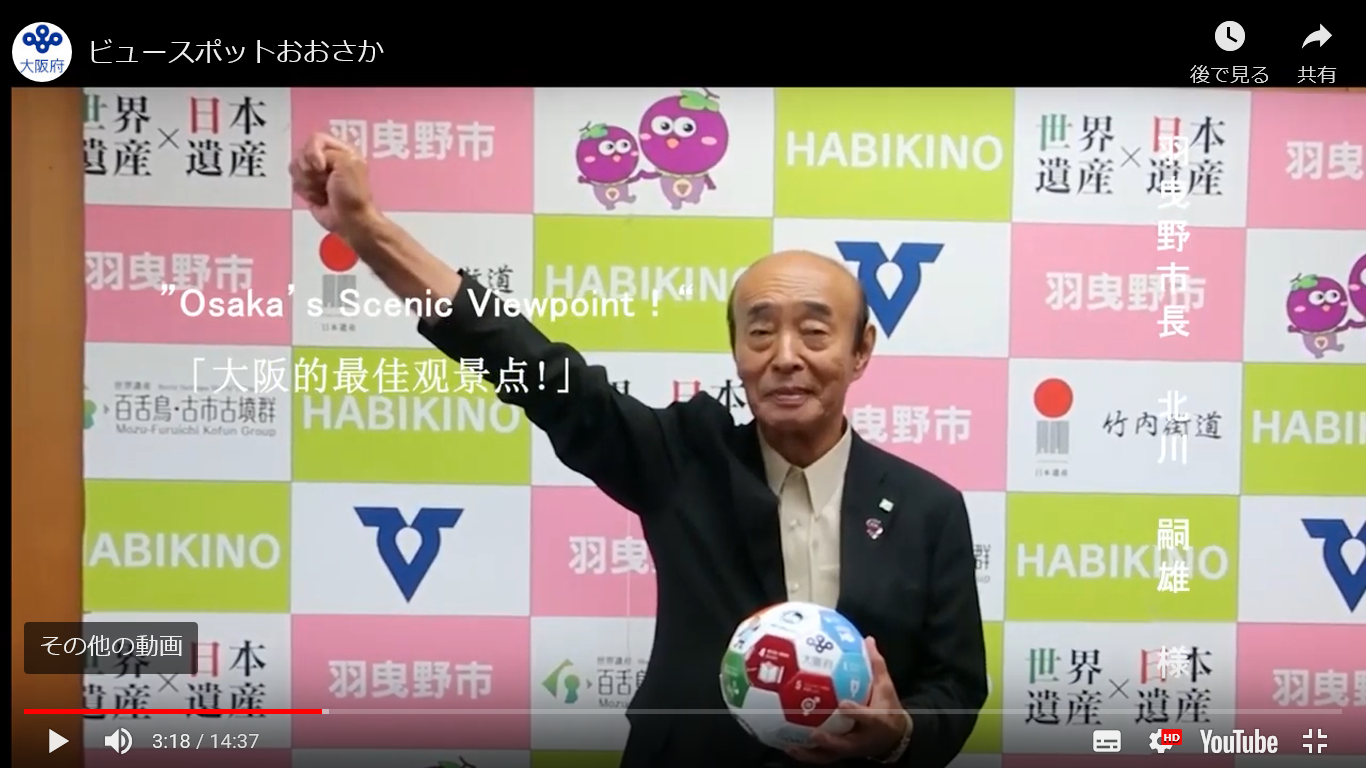 建築企画課HPへ誘導
応神天皇陵拝所前
北川羽曳野市長
藤本住宅まちづくり部長
大阪府チャンネル
大阪府公民戦略連携デスクとFC大阪スポーツクラブが、包括連携協定に基づき、インターネット上で生配信しているテレビ番組で、大阪府のタイムリーな情報を、職員の生出演により多くの府民にPR。
○　動画構成 ： 大阪府のキックオフから、ボールのパスで市町村を繋いでいく。
○   第１回（10月号） ：  10月３日（木） 12:28～12:43
　 　「世界文化遺産・日本文化遺産・伝統的建造物群保存地区・棚田シリーズ」 を３か国語で紹介。
   　各種取組みも盛り込む⇒古墳周辺景観規制の啓発・モバイルクイズラリー参加促進・HPへの誘導　      
    　 URL: https://meikan.osaka/prefecture/osakapref-ch/#outline__1
○　第２回（12月号）出演予定 ： 12月５日（木）     「煌めく大阪の景観シリーズ」
○　１番組当たり平均視聴回数 ： 約15万回
OSAKA愛鑑（おおさかめいかん）
大阪府をはじめ、大阪愛にあふれた動画をホームページ・SNSで配信することによって、大阪を「知って」もらい、「来て」もらい、「住んで」もらい、大阪に住んでいる府民の皆さんに地元大阪への
「誇り」を持っていただくことを目指す大阪府公民戦略連携デスク所管のWEB上のアーカイブ。
　  　URL: https://meikan.osaka/info/info-1842/
6